CENTRO MUNICIPAL DE EDUCAÇÃO INFANTIL – GALVÃO-SC

PROFESSORAS: MARCELLI POSSAN DE FREITAS
	         CAROLINE FATINI BEZ BATTI
	         LUZIA ERLANI GONÇALVES LUSSANI

ALUNO(A): ____________________________ TURMA: _______
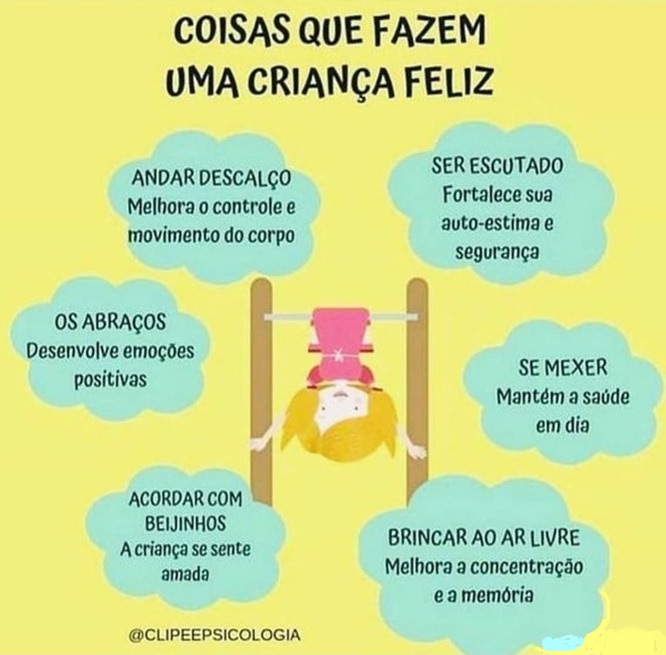 11/11/2020
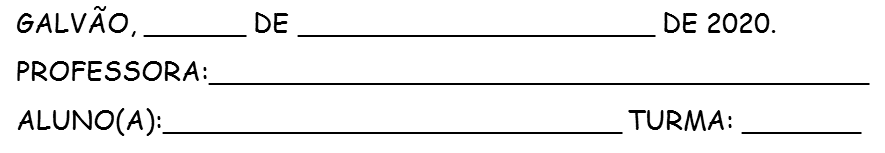 O ônibus

A roda do ônibus roda, roda,Roda, roda, roda, rodaA roda do ônibus roda, roda
Pela cidade.

A porta do ônibus abre e fecha,Abre e fecha, abre e fecha.A porta do ônibus abre e fechaPela cidade.

O passageiro sobe e desce,Sobe e desce, sobe e desce.O passageiro sobe e descePela cidade.

O neném faz uéIm, uéIm, uéIm, uéIm,UéIm, uéIm, uéIm, uéIm, uéIm, uÉIm.O neném faz uéIm, uéIm, uéIm, uéImPela cidade.

A mamãe faz shh, shh, shh, shh,shh, shh, shh,shh, shh, shh. 
A mamãe faz shh, shh, shh, shh 
pela cidade.

A buzina faz bi, bi, bi, bi, 
bi, bi, bi, bi, bi, bi.
A buzina faz bi, bi, bi, bi 
pela cidade, pela cidade...
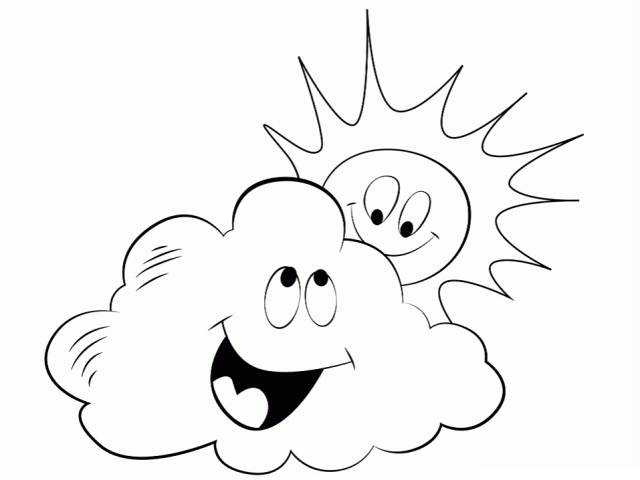 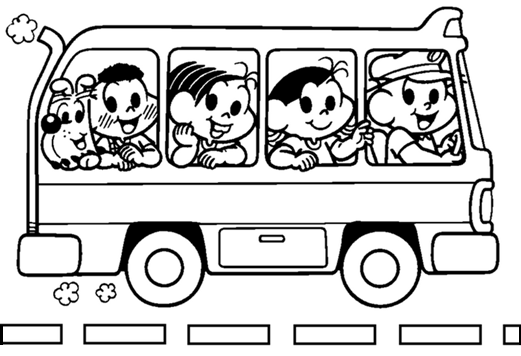 CANTE E DANCE COM A MÚSICA:
https://www.youtube.com/watch?v=JFvj5l3VXxk
VAMOS CONHECER OS MEIOS DE TRANSPORTE?

OS MEIOS DE TRANSPORTE SÃO DE GRANDE IMPORTÂNCIA PARA O DESENVOLVIMENTO DO NOSSO PAÍS. ELES SERVEM PARA TRANSPORTAR PESSOAS E CARREGAR MERCADORIAS.

OS MEIOS DE TRANSPORTE SÃO DIVIDIDOS EM:
TERRESTRES: AUTOMÓVEIS, ÔNIBUS, CAMINHÕES, TRENS, METRÔS, BICICLETA...
AQUÁTICOS: NAVIOS, BARCOS, CANOAS...
AÉREOS: AVIÕES, HELICÓPTEROS, BALÕES...
O ÔNIBUS É UM MEIO DE TRANSPORTE COLETIVO, ELE É ESSENCIAL PARA AS ESCOLAS, POIS AJUDA NO TRANSPORTE DAS NOSSAS CRIANÇAS. 

1- USE SUA CRIATIVIDADE E COMPLETE O DESENHO, DEIXANDO O ÔNIBUS ESCOLAR MAIS BONITO. VOCÊ PODE DESENHAR OS ALUNOS, O MOTORISTA E O QUE MAIS ACHAR NECESSÁRIO.
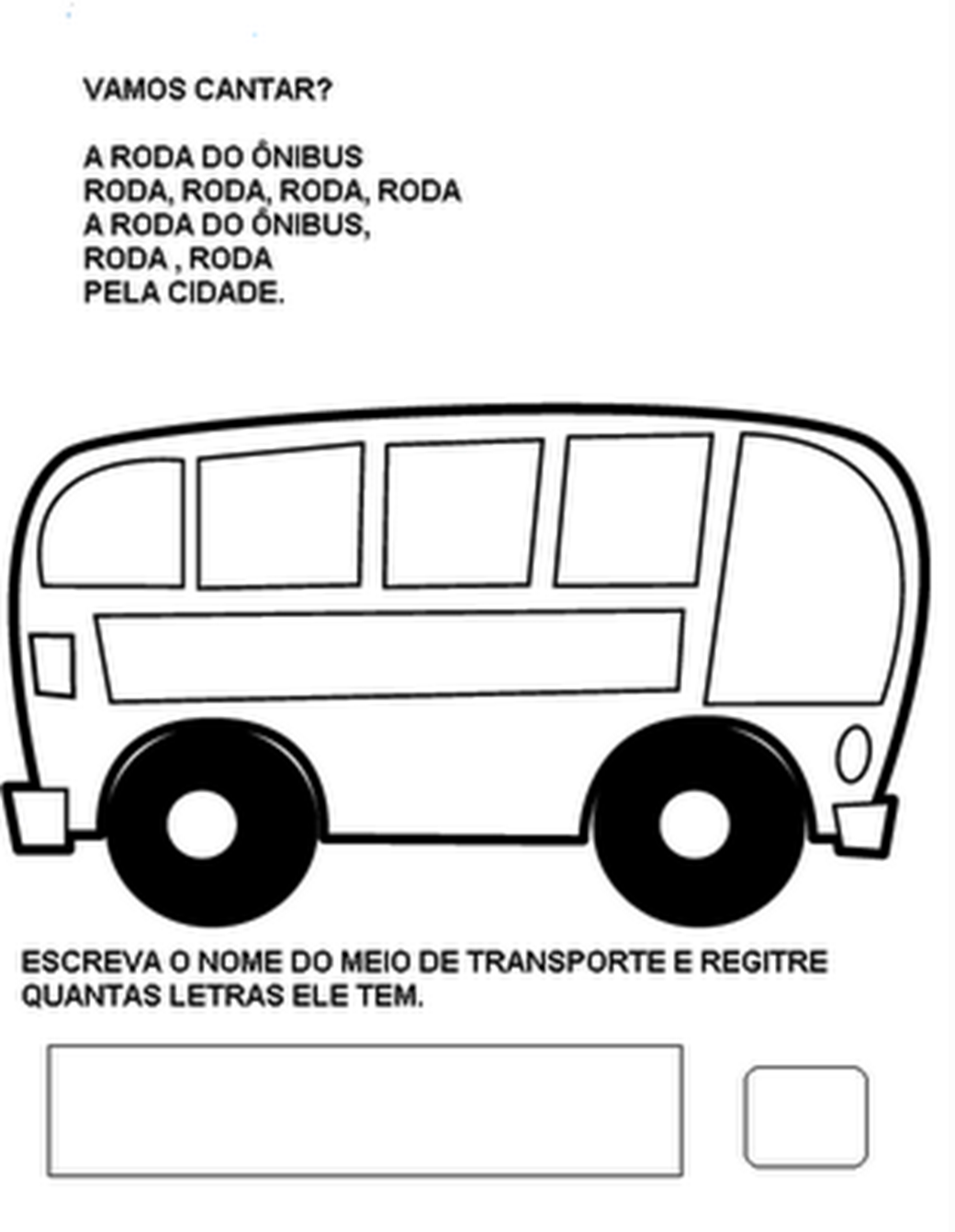 2- COLE OU DESENHE NO QUADRO IMAGENS DOS MEIOS DE TRANSPORTE QUE VOCÊ CONHECE:
3- OBSERVE O NOME DOS MEIOS DE TRANSPORTE E RESPONDA:
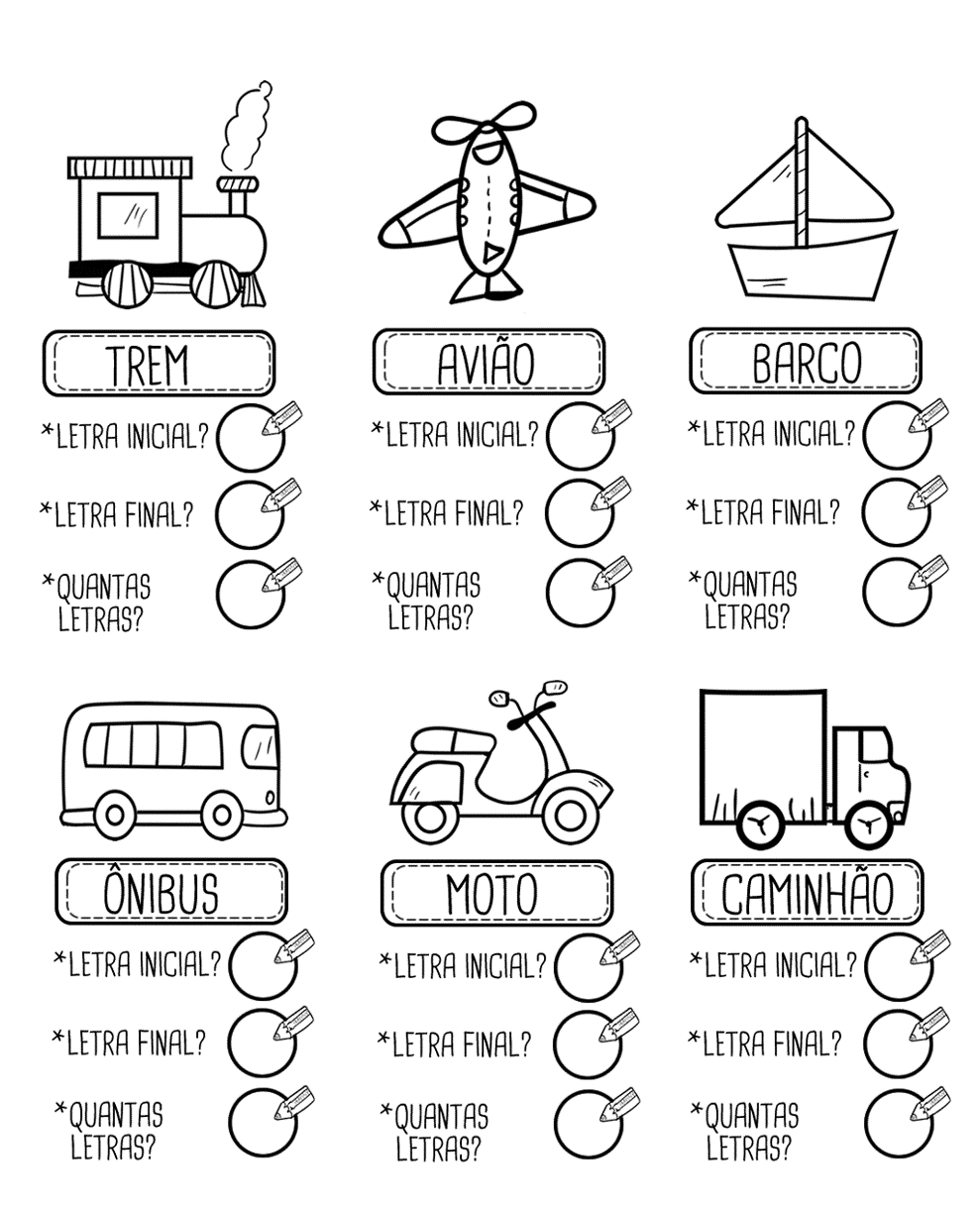 4- DESCUBRA OS MEIOS DE TRANSPORTE QUE ESTÃO ESCONDIDOS NO CAÇA-PALAVRAS:
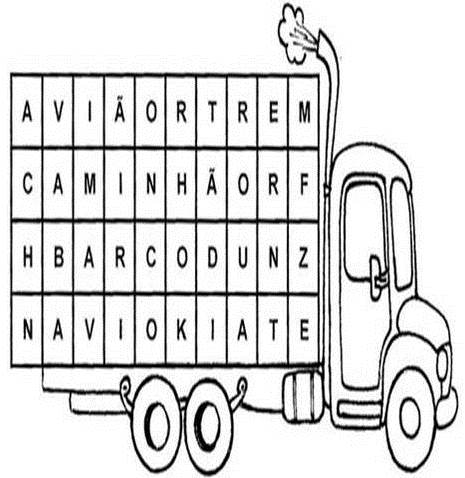 5- AGORA RESPONDA:

- QUAL MEIO DE TRANSPORTE AÉREO VOCÊ ENCONTROU?



- QUAIS MEIOS DE TRANSPORTES AQUÁTICOS VOCÊ ENCONTROU?



- QUAIS MEIOS DE TRANSPORTES TERRESTRES VOCÊ ENCONTROU?
6-  COMPLETE A CRUZADINHA COM O NOME DOS MEIOS DE TRANSPORTE INDICADOS:
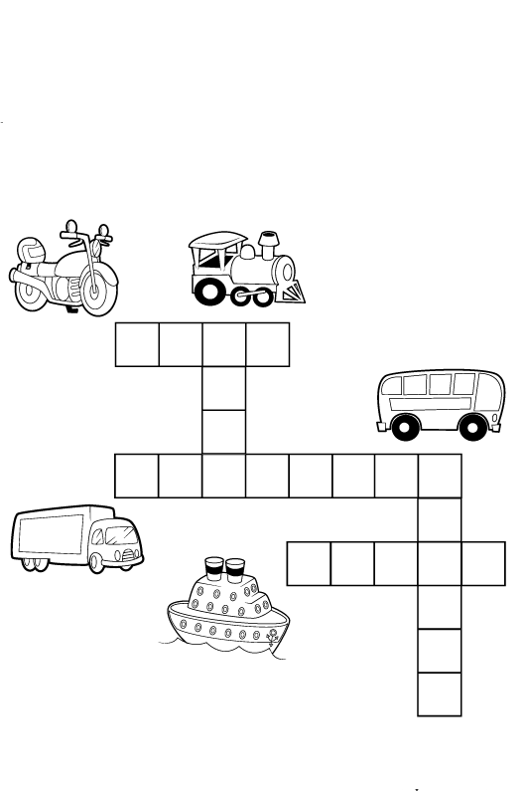 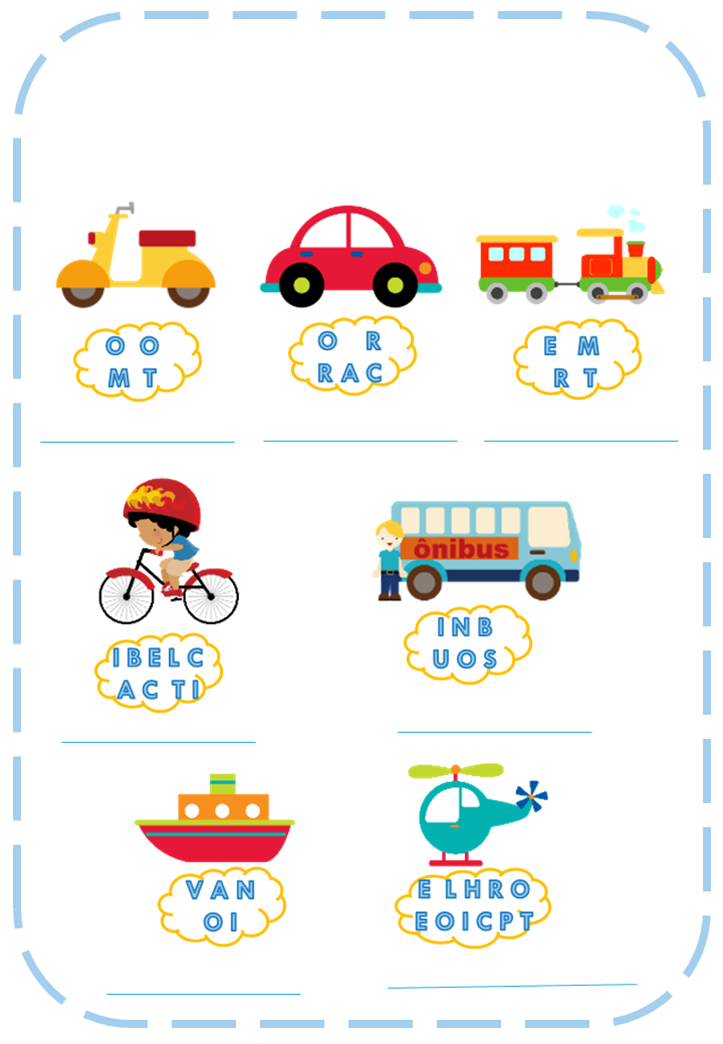 7- ORGANIZE AS LETRAS E ESCREVA O NOME 
DE CADA MEIO DE TRANSPORTE:
8- RECORTE AS IMAGENS DOS MEIOS DE TRANSPORTE E COLE-AS NOS LOCAIS CORRESPONDENTES (IMAGENS NOS ANEXOS):
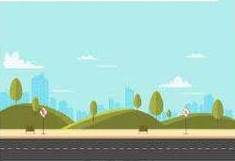 TRANSPORTES
TERRESTRES
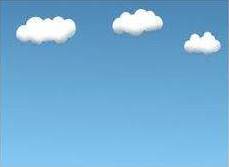 TRANSPORTES
AÉREOS
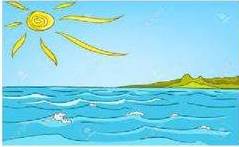 TRANSPORTES
AQUÁTICOS
9- PINTE O QUADRINHO QUE INDICA A QUANTIDADE DE ELEMENTOS DO CONJUNTO:
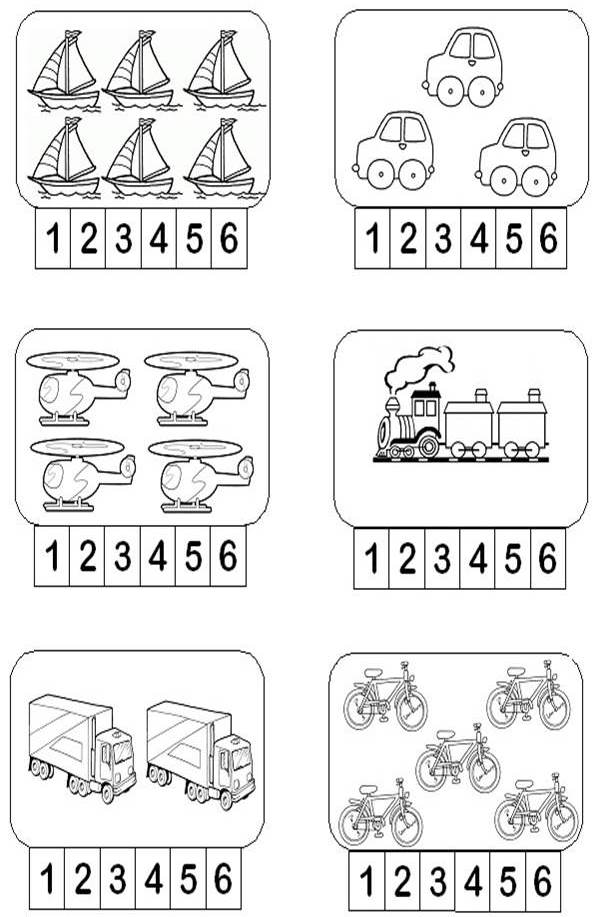 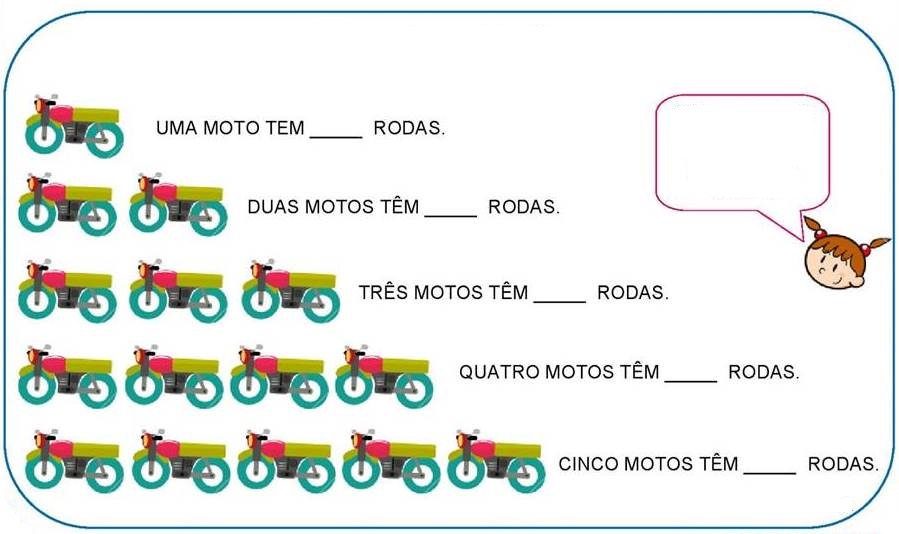 10- CONTE AS RODAS E REGISTRE A QUANTIDADE CORRETA:
VOCÊ É 
CAPAZ!
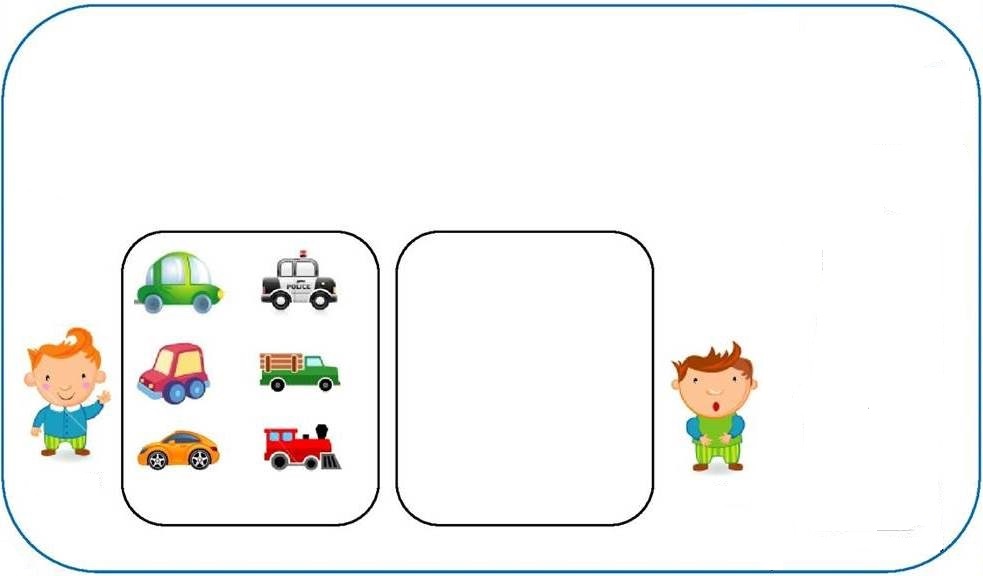 11- HIAGO E LUIZ TÊM A MESMA QUANTIDADE DE CARRINHOS. CONTE OS CARRINHOS DO HIAGO E DÊ A MESMA QUANTIDADE PARA O LUIZ. (IMAGENS PARA RECORTE NOS ANEXOS).
HIAGO
LUIZ
MÃOS À OBRA

12- CONSTRUA UM MEIO DE TRANSPORTE UTILIZANDO OS  MATERIAIS RECICLÁVEIS QUE VOCÊ TENHA EM CASA: CAIXAS DE REMÉDIO, LEITE, CREME DENTAL, LATAS, LITROS, EMBALAGENS DIVERSAS. 

ABUSE DA CRIATIVIDADE E COLOQUE SUAS IDEIAS EM AÇÃO, O SEU MEIO DE TRANSPORTE VAI FICAR LINDO!

NÃO PRECISA DEVOLVER, ELE É SEU, MAS NÃO ESQUEÇA DE REGISTRAR  A CONSTRUÇÃO COM FOTOS OU VÍDEOS E ENVIAR PARA A PROFESSORA.

ABAIXO ESTÃO ALGUMAS SUGESTÕES DE MEIOS DE TRANSPORTE CONFECCIONADOS COM MATERIAIS RECICLÁVEIS:
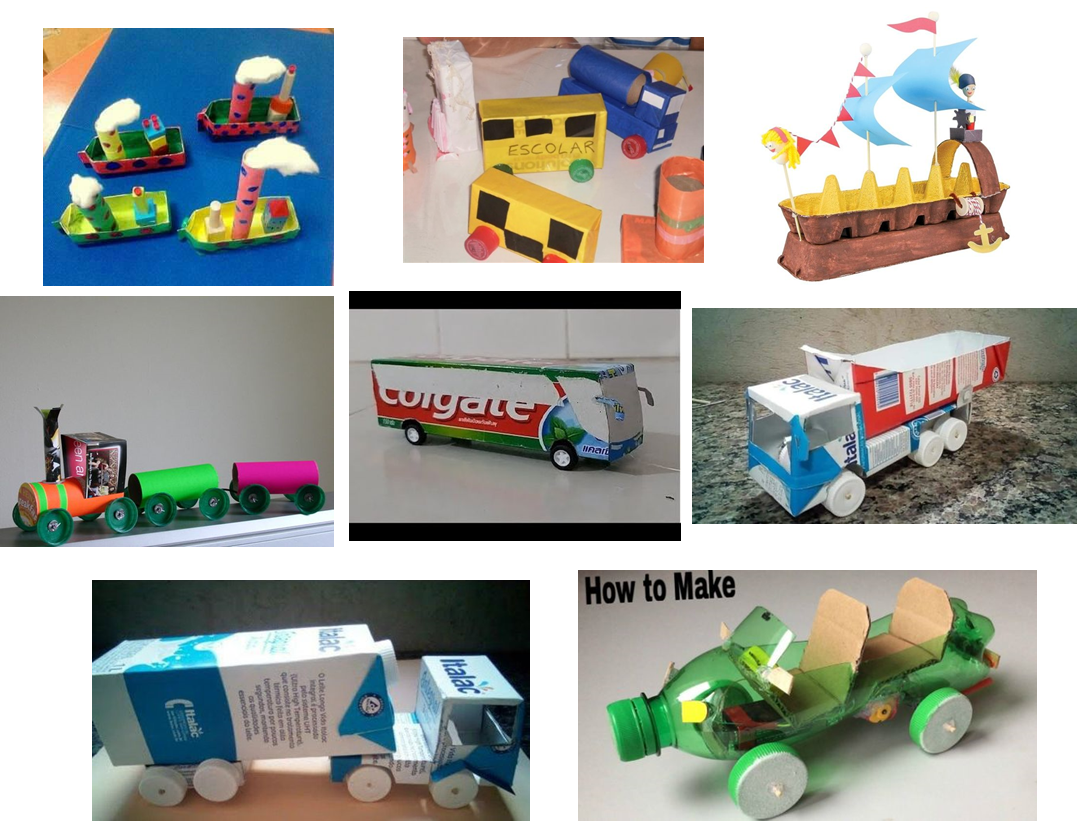 MEIOS DE COMUNICAÇÃO

Os meios de comunicação são instrumentos que nos permitem COMUNICAR-SE UNS COM OS OUTROS. ATRAVÉS DELES TAMBÉM PODEMOS TRANSMITIR E receber Informações DO MUNDO TODO.
COM O avanço da tecnologia, os meios de comunicação FAZEM COM que POSSAMOS nos comuniCAR com pessoas DE LONGAS distâncias EM UM CURTO espaço de tempo. 
ALGUNS EXEMPLOS DE MEIOS DE COMUNICAÇÃO SÃO: jornal, revista, celular, telefone, internet, televisão, RÁDIO, CARTA, ENTRE OUTROS.
A TELEVISÃO É UM DOS MEIOS DE COMUNICAÇÃO MAIS POPULARES. ESTÁ PRESENTE NA MAIORIA DAS CASAS E É UTILIZADA TANTO PELOS ADULTOS, QUANTO PELAS CRIANÇAS.
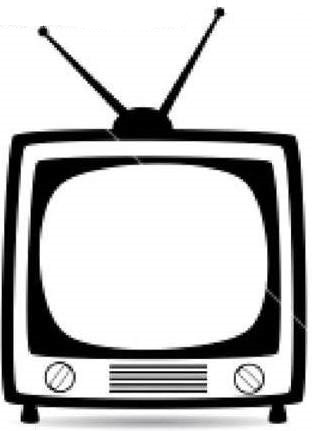 13- RESPONDA:

VOCÊ GOSTA DE ASSISTIR TELEVISÃO?

_______________________

QUAL É SEU PROGRAMA FAVORITO?

 _______________________

 _______________________

 _______________________

DESENHE NA TELEVISÃO AO LADO SEU PROGRAMA PREFERIDO.
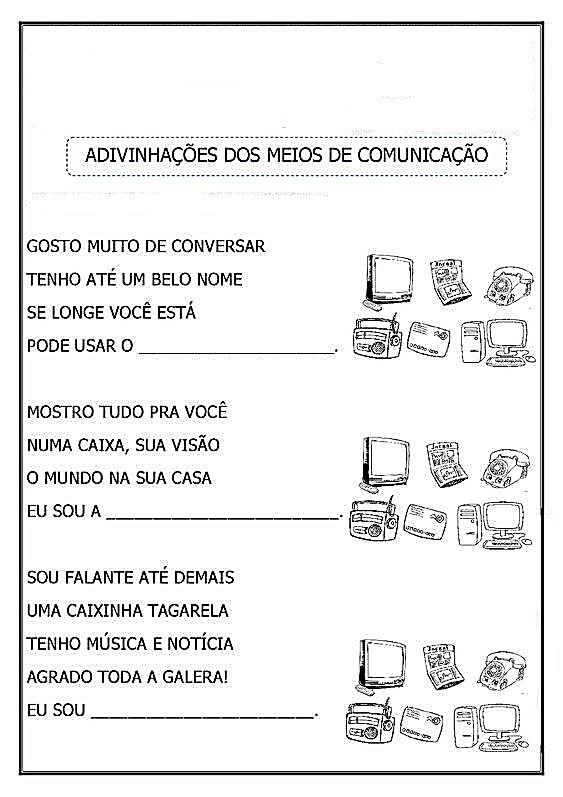 14- DESCUBRA O MEIO DE COMUNICAÇÃO CORRETO, ESCREVA O SEU NOME E CIRCULE O DESENHO:
15- PEÇA AJUDA AO PAPAI E A MAMÃE E ESCREVA O NOME DOS SEGUINTES MEIOS DE COMUNICAÇÃO:
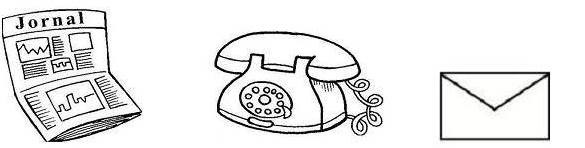 _______________
_______________
_______________
_______________
_______________
_______________
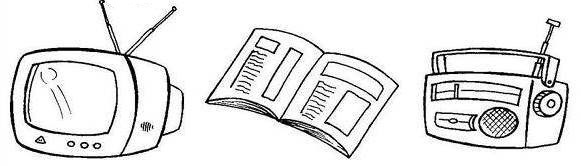 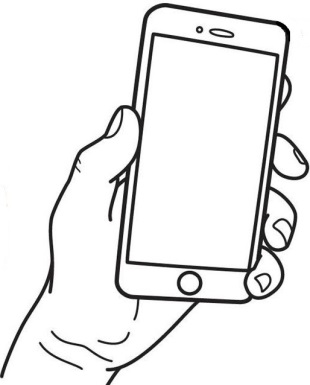 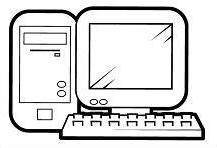 _______________
_______________
16- ENCONTRE AS SETE DIFERENÇAS ENTRE AS IMAGENS E CIRCULE CADA UMA DELAS:
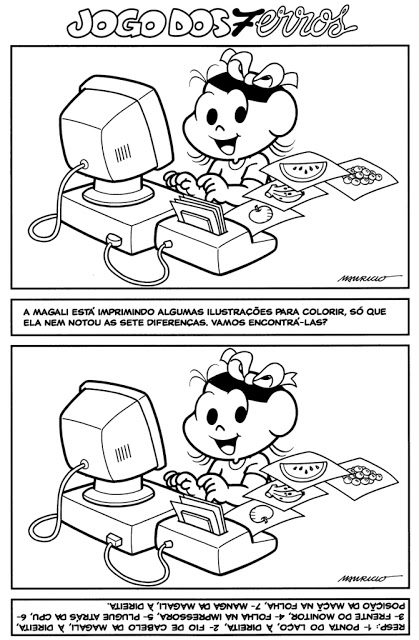 17- VAMOS COLORIR E MONTAR UM LINDO LIVRINHO, E COM ELE DESCOBRIR OS PRINCIPAIS INSTRUMENTOS QUE UTILIZAMOS PARA NOS COMUNICAR OU RECEBER NOTÍCIAS.

 NÃO PRECISA DEVOLVER , ELE É SEU, MAS, LEMBRE-SE DE REGISTRAR A ATIVIDADE E ENVIAR FOTOS OU VÍDEOS PARA A PROFESSORA. 

A IMAGEM ABAIXO MOSTRA COMO VOCÊ PODERÁ MONTAR O SEU LIVRINHO. BOM TRABALHO...
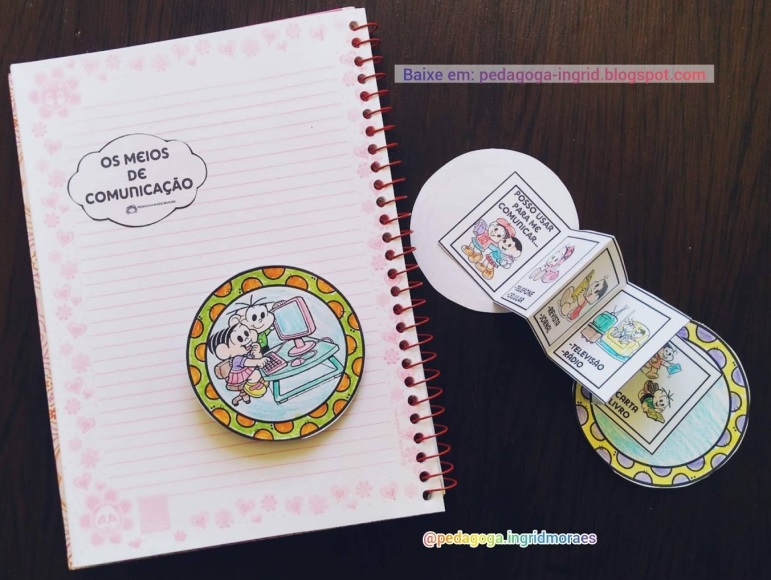 18- VAMOS BRINCAR?

VOCÊ CONHECE A BRINCADEIRA “TELEFONE SEM FIO”?
ELA É uma BRINCADEIRA POPULAR E PODE SER REALIZADA COM VÁRIAS PESSOAS ao mesmo tempo.

FORMA-SE UM CÍRCULO E  uma pessoa INICIA falando uma palavra ou frase ao ouvido Daquela ao seu lado, de modo que os demais não escutem qual é o "segredo". Quem ouviu então repete para o próximo participante, e assim por diante até chegar ao último, que deve contar “o segredo” em voz alta.

Uma das regras do jogo é que não pode repetir “o segredo” ao ouvinte da vez, Por esse motivo é comum passar adiante O “SEGREDO”de forma DISTORCIDA, chegando totalmente diferente ao ouvinte final, e isso é o que torna a brincadeira divertida. 

CONVIDE SUA FAMÍLIA E BRINQUEM JUNTOS. REGISTRE A BRINCADEIRA COM FOTOS OU VÍDEOS e envie para a professora.
ATIVIDADES DE INGLÊS

TEACHER: RENARA LOUREIRO 
NAME: ________________________________________________GRADE: PRÉ II 
 

CHRISTMAS/ NATAL 

1- HELLO, KIDS!! O FIM DO ANO ESTÁ CHEGANDO, E COM ELE CELEBRAMOS UMA DATA CHEIA DE AMOR, NO DIA 25 DE DEZEMBRO COMEMORAMOS O NATAL CONHECIDO EM INGLÊS COMO CHRISTMAS!!!  PARA ENTRAR NO CLIMA DE NATAL, VAMOS OUVIR A MÚSICA WE WISH YOU A MERRY CHRISTMAS. 

ACESSE O LINK: https://www.youtube.com/watch?v=C41q5YLnF10
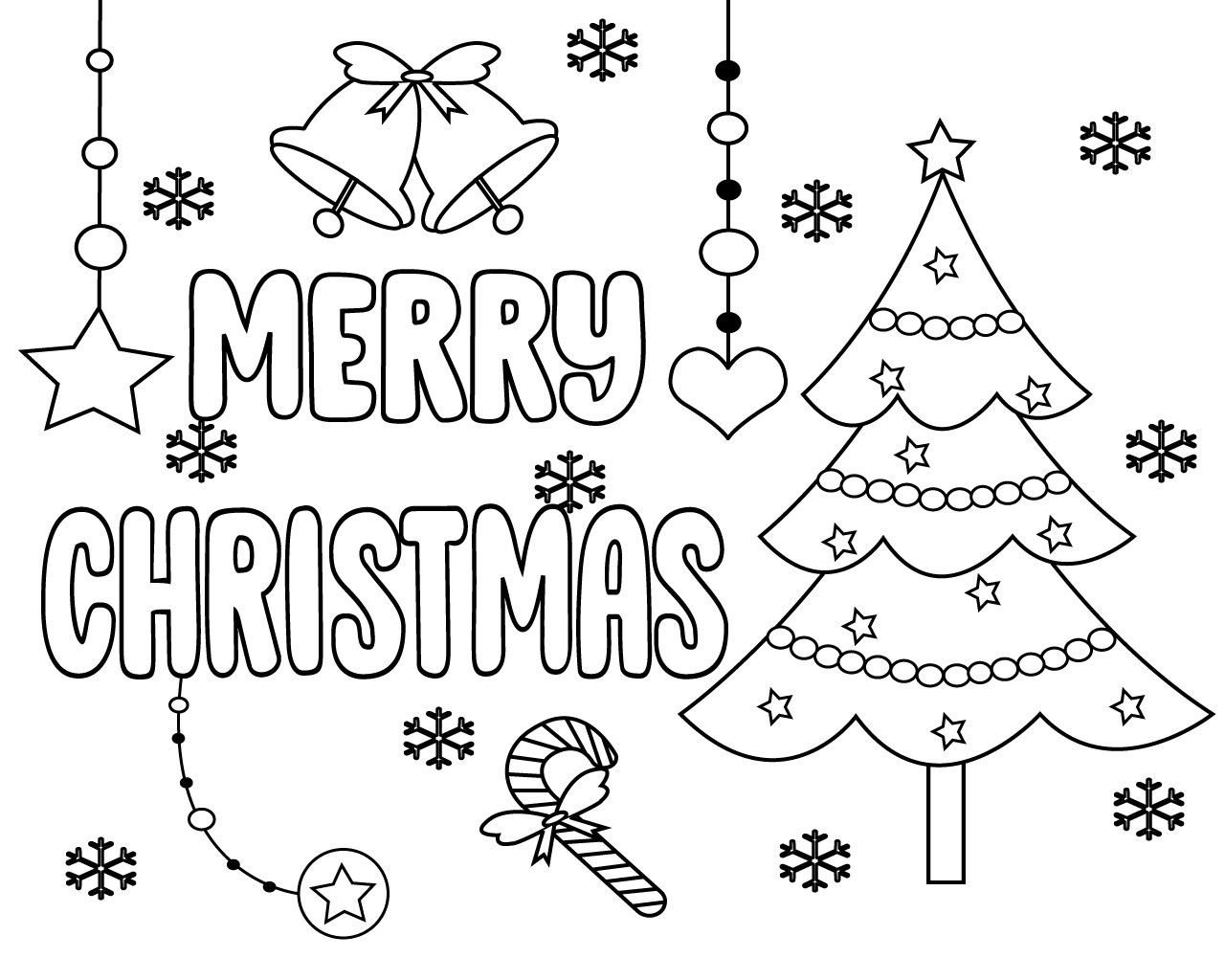 2- EM SEGUIDA, VAMOS FAZER UM SANTA CLAUS (PAPAI NOEL). PINTE, RECORTE, MONTE NA FOLHA A SEGUIR, DEPOIS COLE ALGODÃO/ FIBRA OU OUTRO MATERIAL QUE VOCÊ TENHA EM CASA PARA FAZER A BARBA E OS DETALHES DO GORRO. LET’S GO!
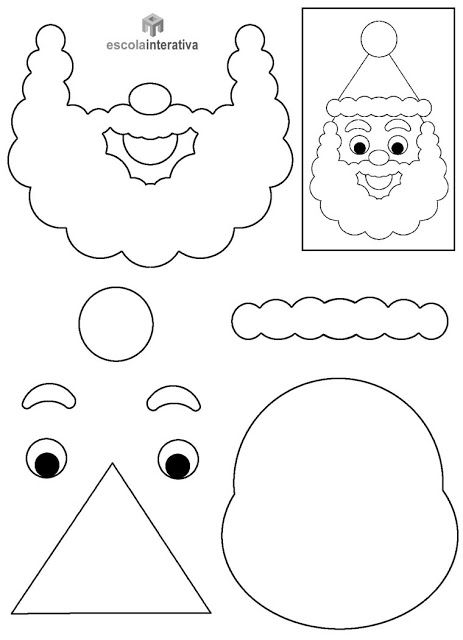 SANTA CLAUS
MERRY CHRISTMAS!!    KISSES FOR YOU!
ANEXOS
ATIVIDADE 8
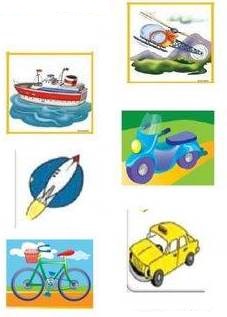 ATIVIDADE 11
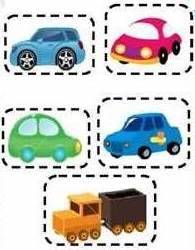 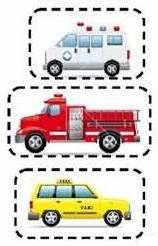 ATIVIDADE 17
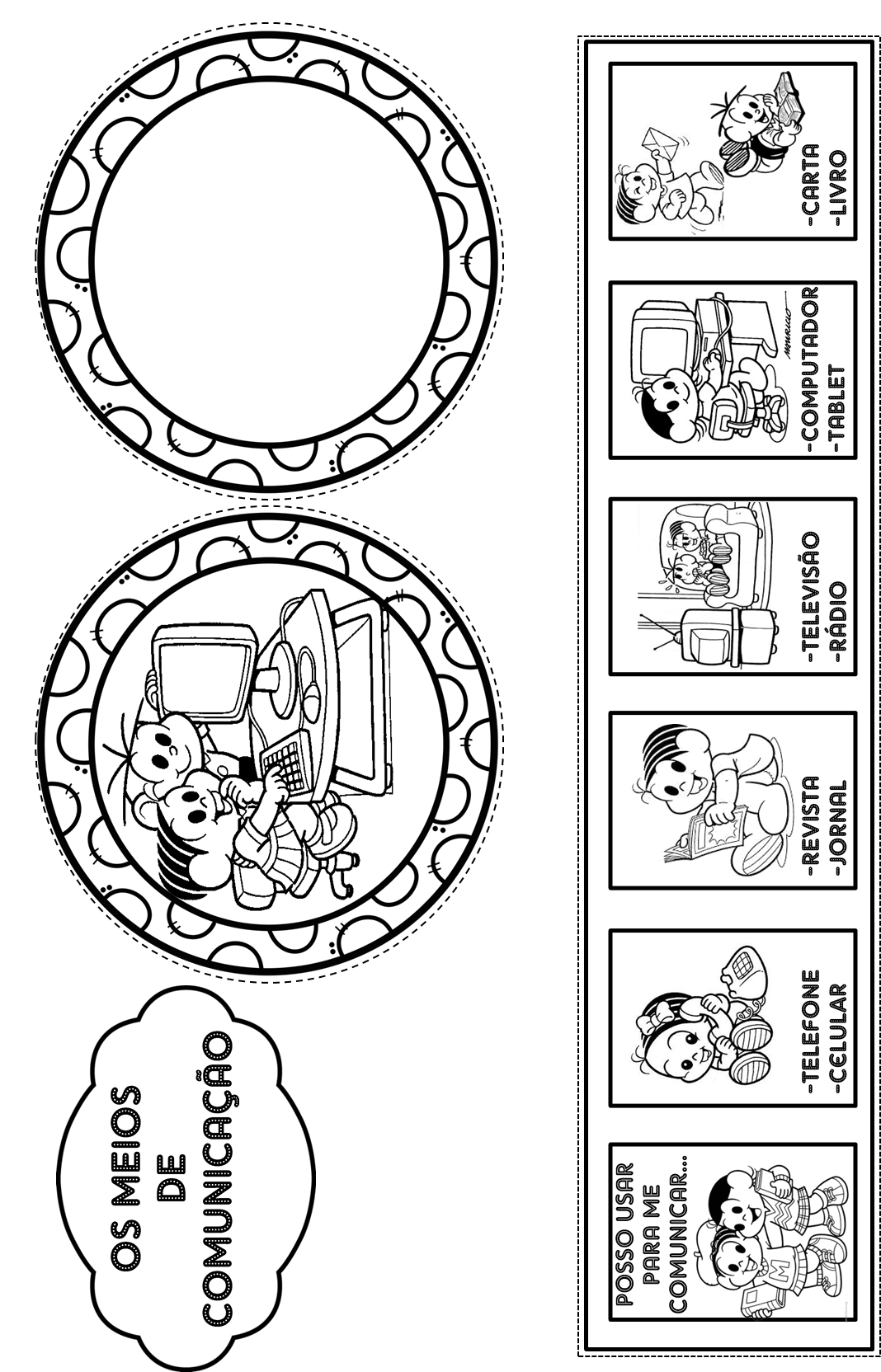